Optimalisatie bestaand datacenter: Atos verbetert energie efficiëntie elk jaar met 5%
Atos: Leon Emmen
Minkels: Niek van der Pas
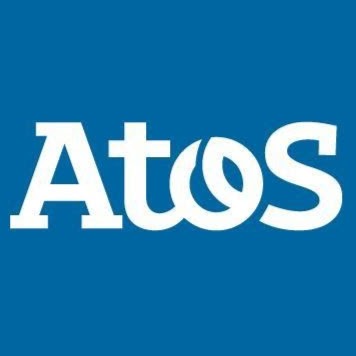 Atos:Global IT provider 100.000 medewerkers in 72 landenOmzet ongeveer €12 miljard per jaarHQ in Parijs Datacenters in alle continentenSector leader Dow Jones Sustainability Index
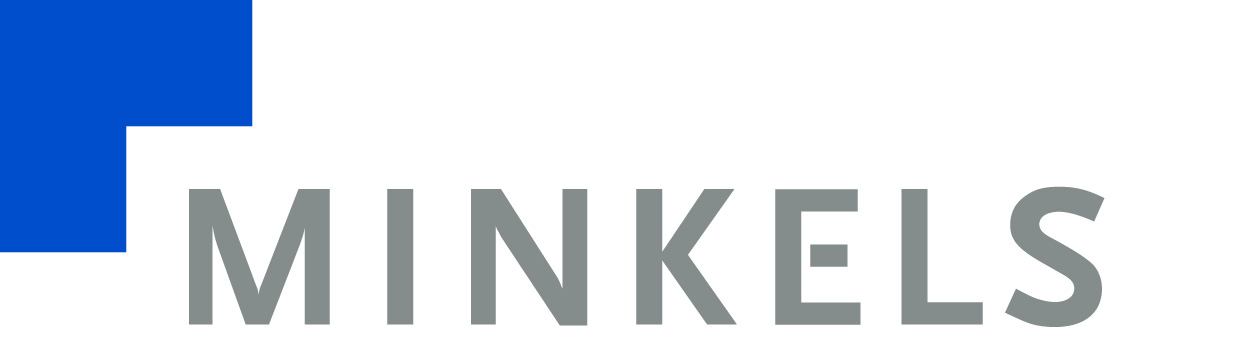 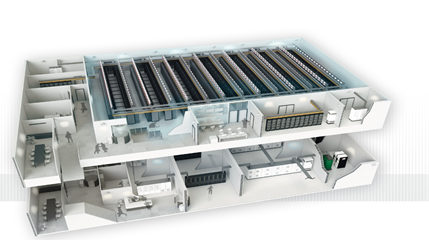 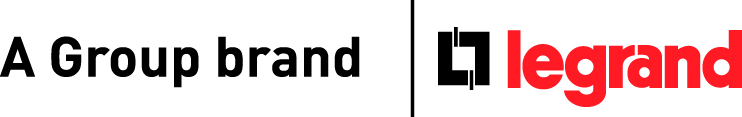 € 4.8 mlrd omzet
36% van de omzet gerealiseerd in de nieuwe economieën
Bijna 5% van de omzet besteed aan R & D
Vestigingen in 90 landen met verkoop in 180 landen
36.000 collega’s.
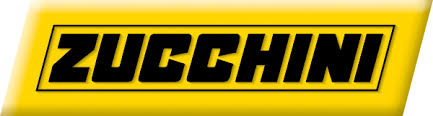 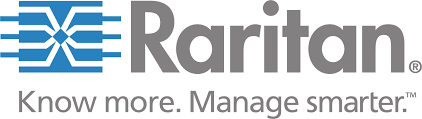 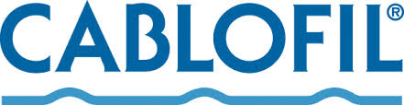 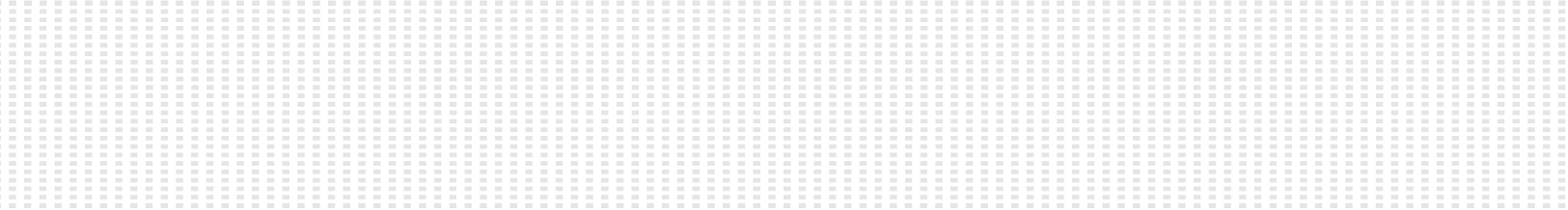 Agenda
Noodzaak en doelstellingen
Toelichting uitleg  case cold aisle containment en PUE
Toelichting ROI berekening
Introductie
Leon Emmen
Sustainability Manager Benelux & The Nordics
Verantwoordelijk voor volledige duurzaamheidsbeleid
Geïnteresseerd in en betrokken bij datacenter optimalisatie
Introductie
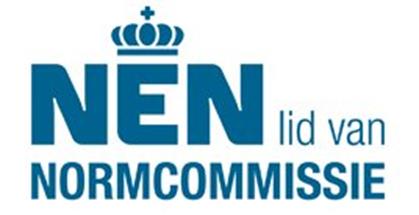 Niek van der Pas
Lead Data Centre Expert Minkels 
Standaardisatie
Europees Coördinator Data Centres Standards Legrand
Voorzitter NEN Commissie Computerruimten & Datacenters
Stakeholder in EU Code of Conduct on EE DC’s
Vertegenwoordigd Nederland in CLC 215 WG3, ISO/IEC JTC1 SC39 WG3 en IEC SC48D 
Whitepaper auteur
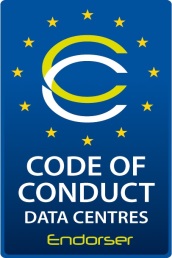 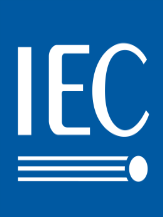 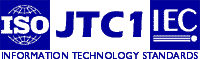 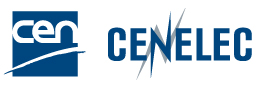 Noodzaak energiebesparing
Kostenverlaging
Maatschappelijke noodzaak 
MJA, overheidsmaatregelen
Commercieel belang 
CO2 Prestatie Ladder 4 en  ISO-14001
Corporate Sustainability Reporting volgens GRI standaarden
Wereldwijde doelstellingen voor CO2-reductie
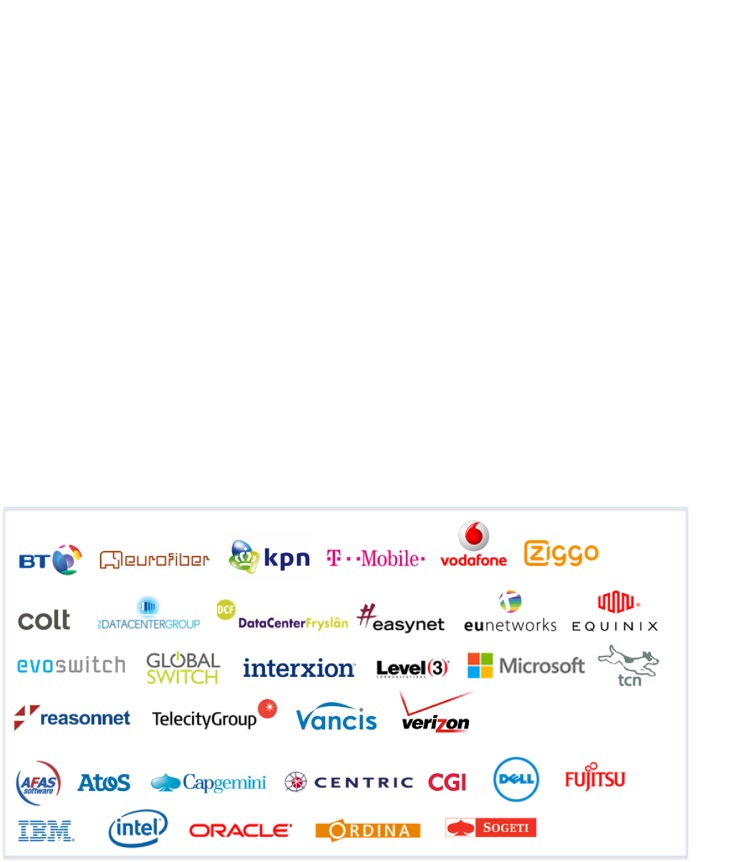 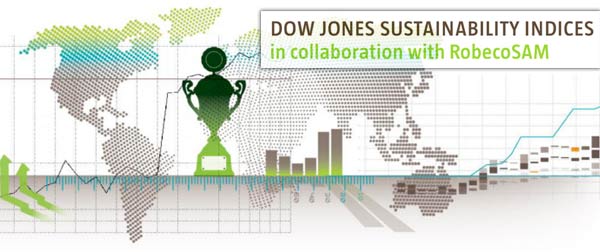 Doelstellingen Atos
Strategische doelstellingen 
Carbon neutraal datacenter strategie sinds 2009
Verbetering van PUE met 5% pj.
 Carbon Offset Datacenter footprint d.m.v. deelname in windmolenpark India
Niet gebruiken is beter dan compenseren
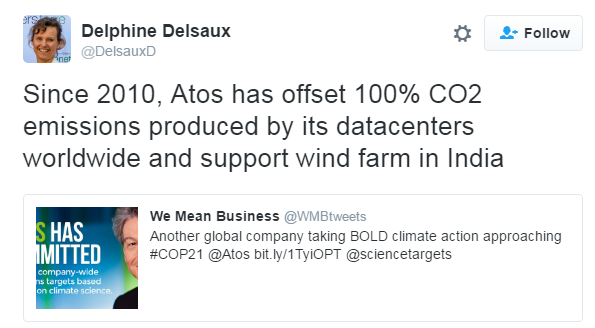 Verbetering PUE case
Betreft Datacenter in Eindhoven (industrieterrein Hurk)
Gebouwd in 2007
1600 m2, 2 keer 800 m2 met eigen power en koeling 
1,6 MW elektrisch vermogen
Koude en warme gangen
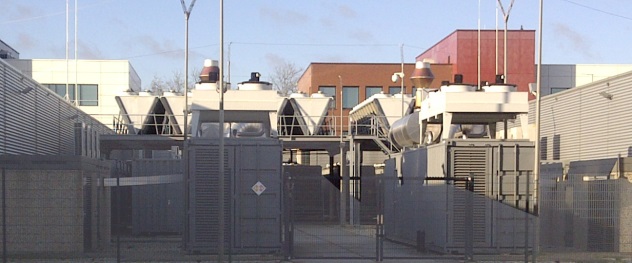 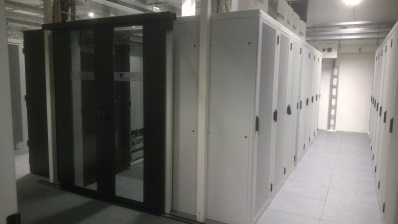 Eindhoven
Besparingsmaatregelen 2009-2012
Zaalverlichting achter klok
Isolatie gekoelde waterleidingen 
Sluiten van vloeropeningen en lekkages plenum
Retourluchtregeling naar inblaasregeling
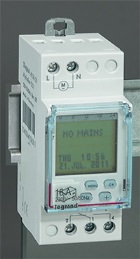 Besparingsmaatregelen 2012-ev
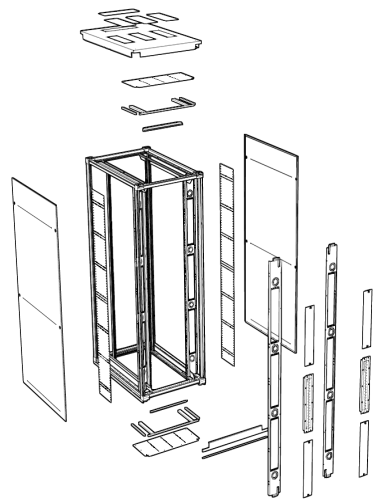 Onderzoek bij huisleverancier racks mogelijkheden
Cold aisle containment d.m.v. retrofit koude en warme gangen
Setpoint wijzigingen regelinstallatie
Niet alle kennis in huis aanwezig
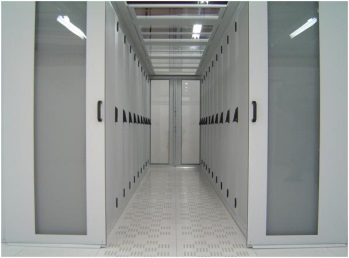 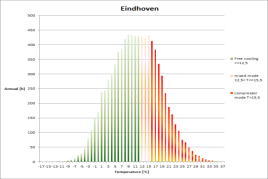 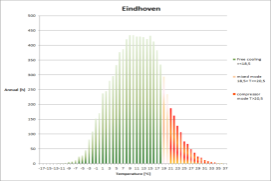 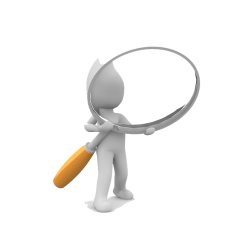 Pilot case zaal 1
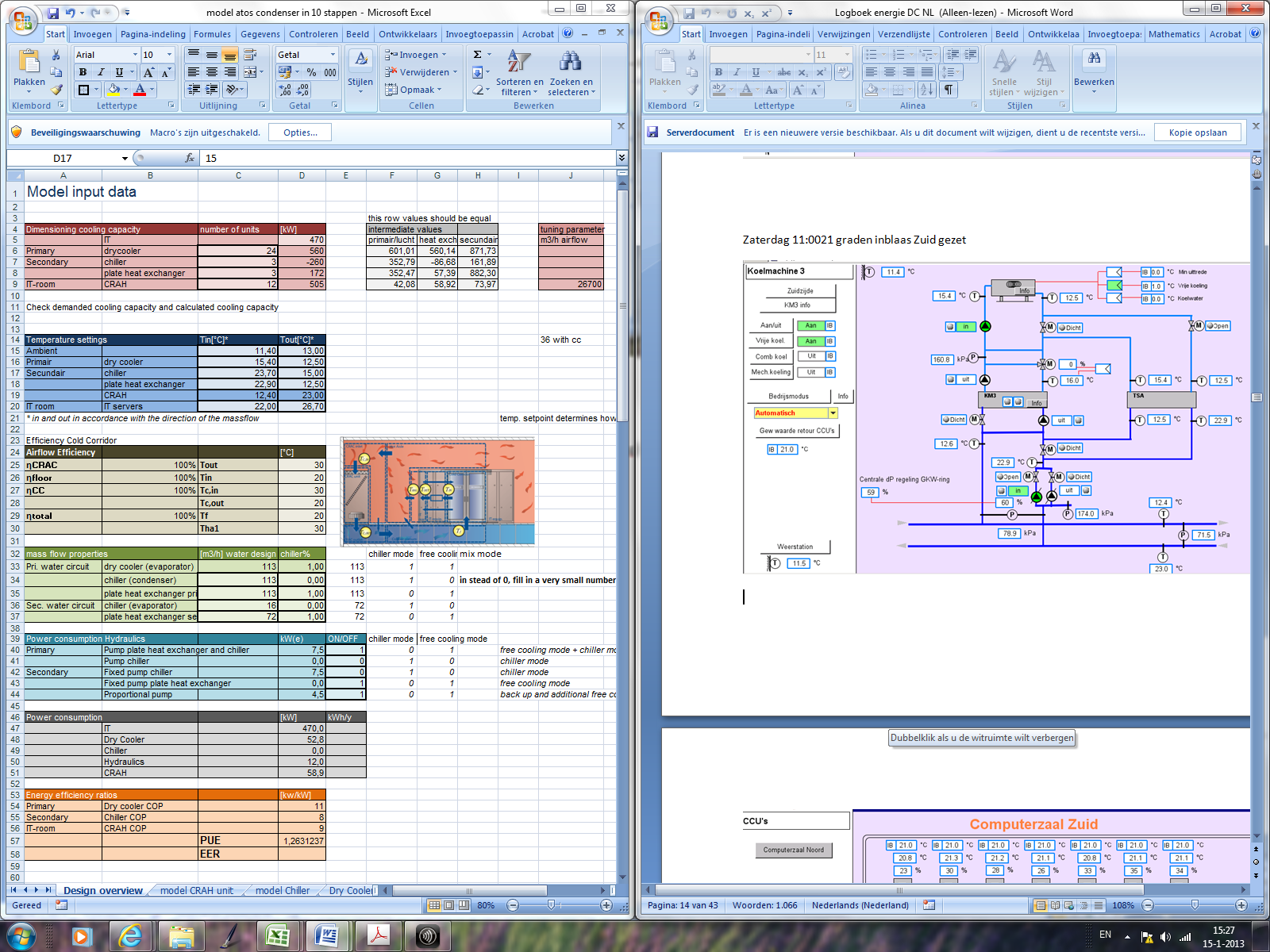 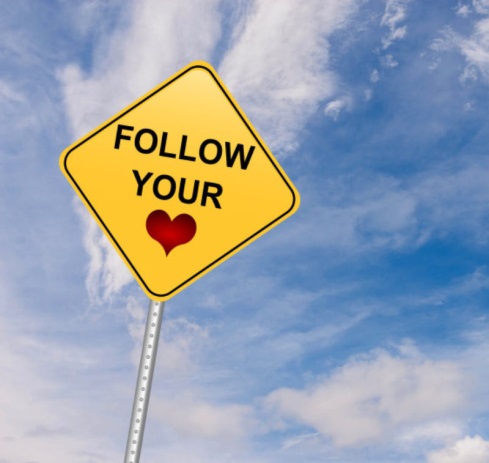 Keuze niet geheel wetenschappelijk, ook op gevoel “dit kan werken”
Containment, blanking panels, inblaas setpoint verhoging
Samen met Minkels berekeningen gemaakt over besparingen. Validatie case
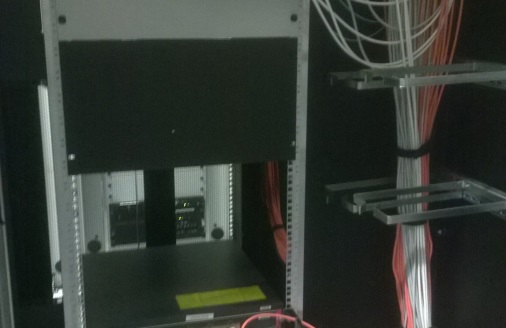 Zaal 2
Met behulp van pilot resultaat redelijk snel de business case voor zaal 2 gemaakt
Minkels betrokken bij meer metingen 
start validatie ROI tool Minkels
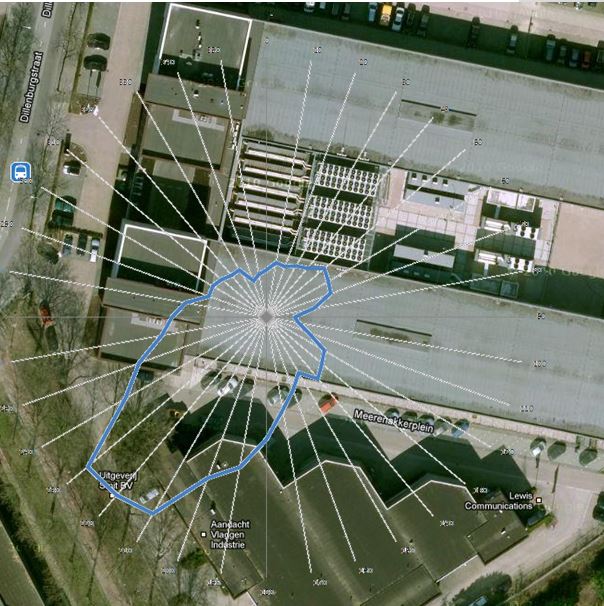 Resultaat
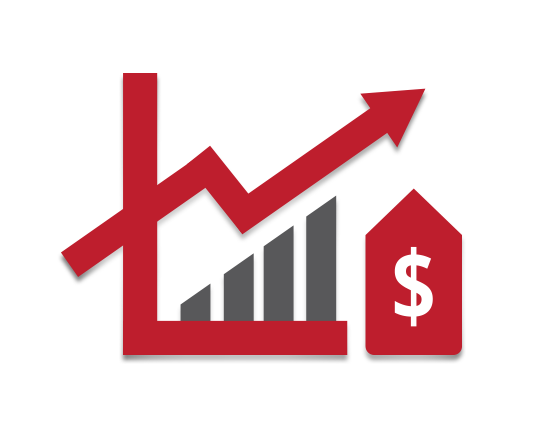 Berekeningen en metingen gaven een ROI van 2 jaar
Investering € 100.000 besparing € 50.000 per jaar
Resultaat
Volgende stappen
Verder verhogen inblaas temperatuur (ASHRAE) 
Aanpassen setpoints vrije koeling (Buitentemperatuur )
WKO
PV installatie
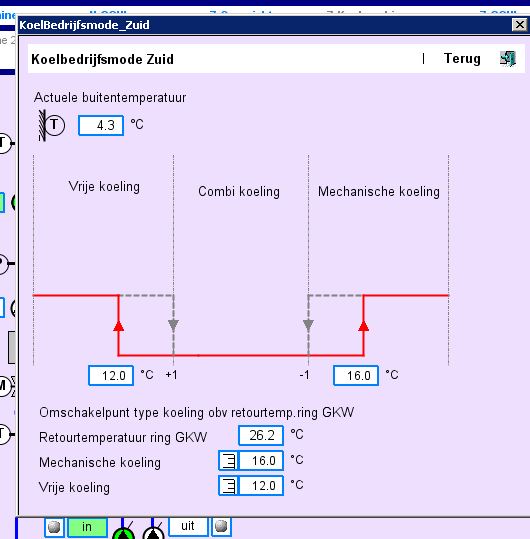 Uitdagingen bij verdere optimalisatie
Wensen/eisen van klanten
Hoe verder wanneer het ‘low hanging fruit’ geplukt is?
De 1 in de PUE
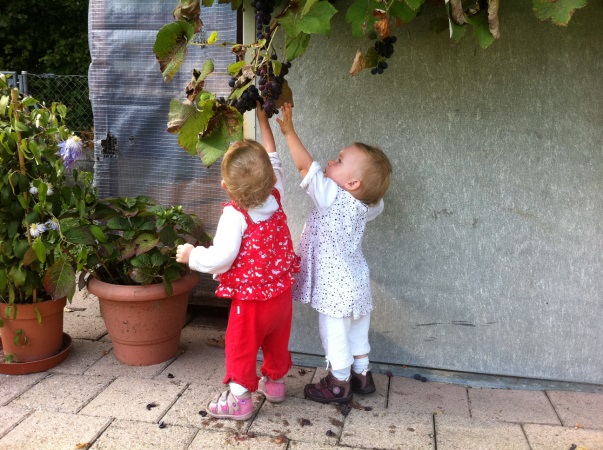 Leerpunten
Meten is noodzaak 
Niet te groot starten 
Vraag hulp 
Gezond boeren verstand
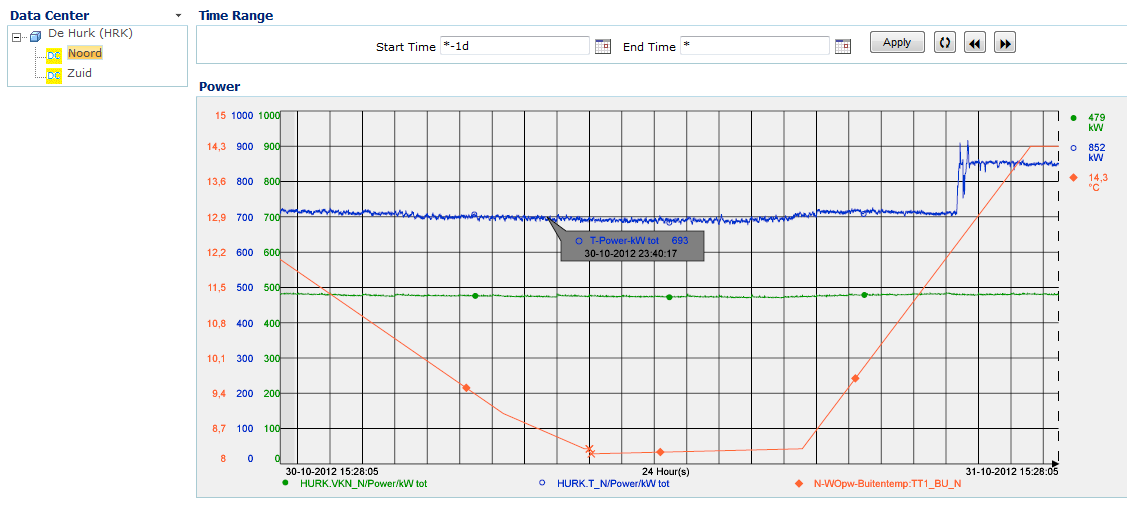 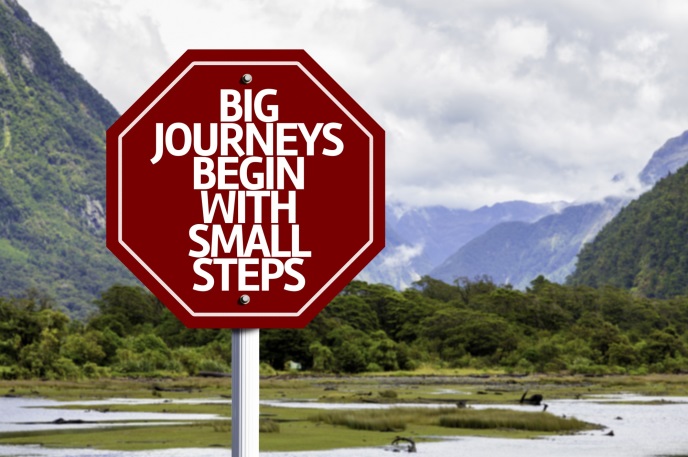 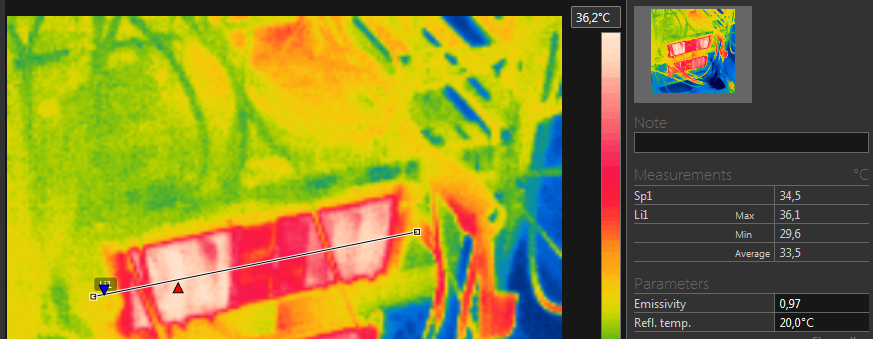 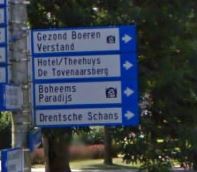 Durf te veranderen!
Zoek een partner om mee samen te werken 
Deel ervaringen
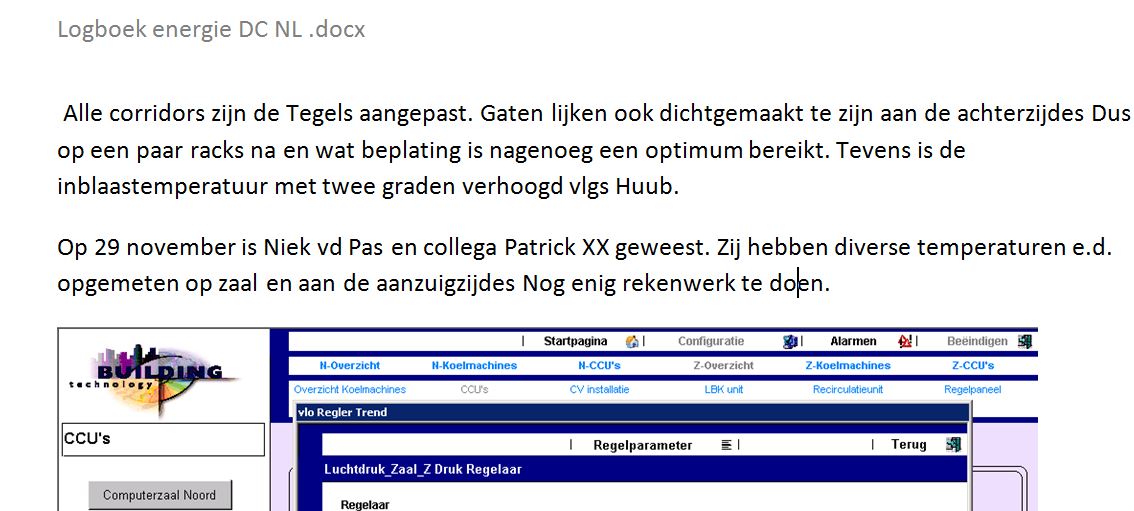 ROI berekening
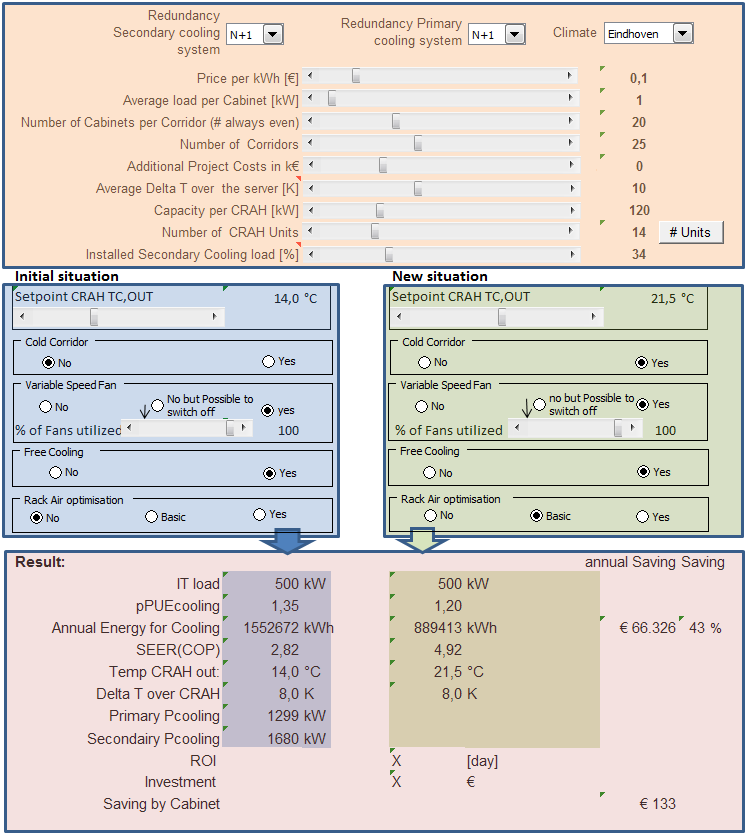 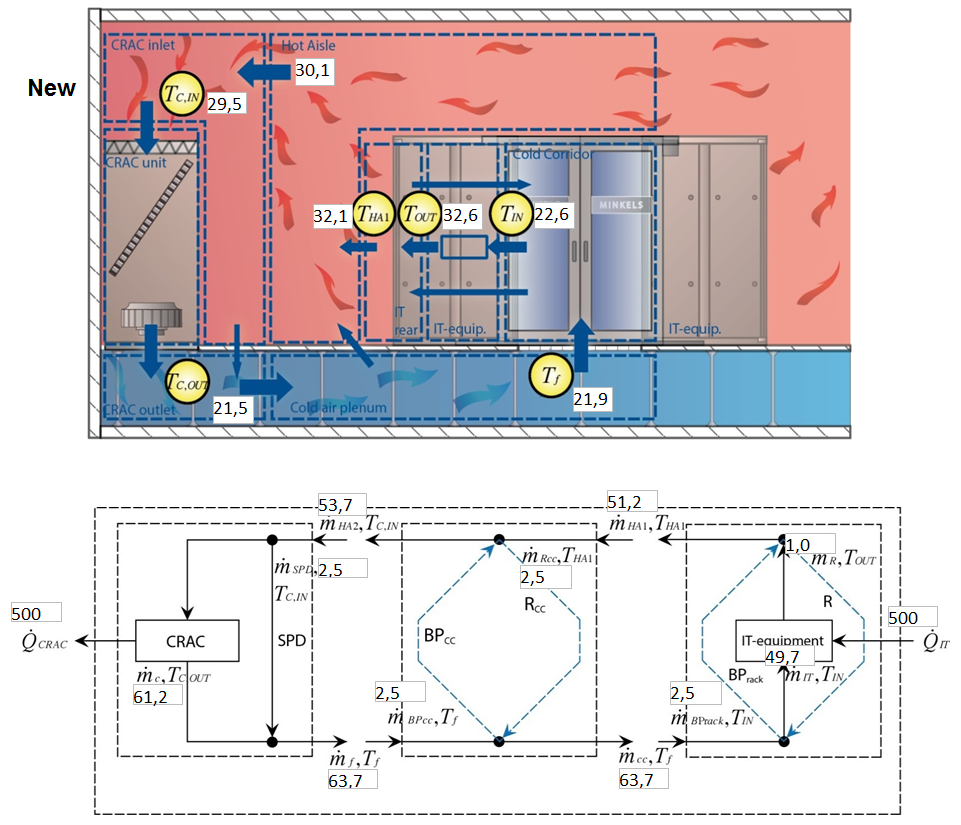 Het klimaat en vrije koeling
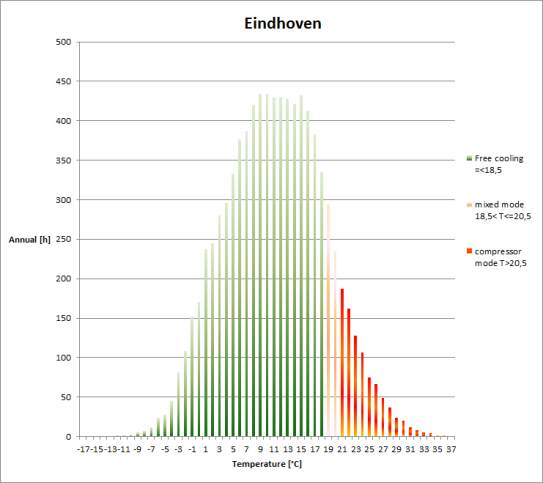 Oplossingen
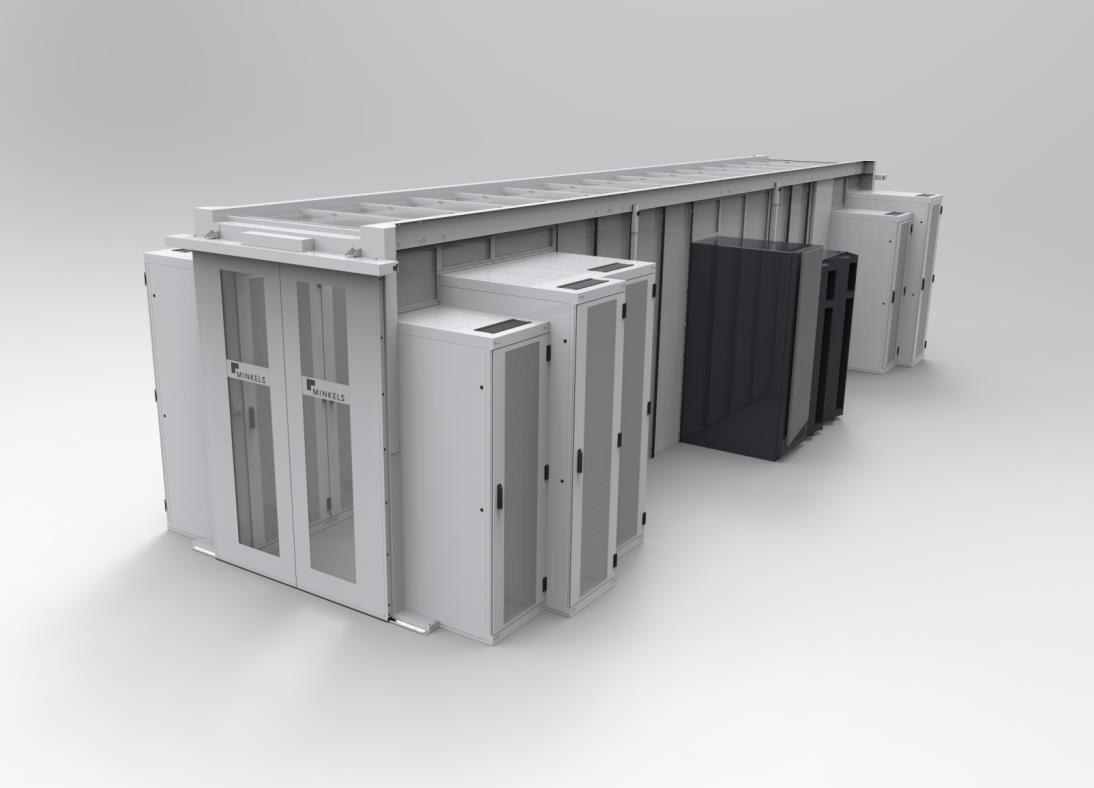 Youtube.com - Minkels - Free Standing Corridor
[Speaker Notes: Sealing especially important at low densities, start up situations (slope is very flat, meaning low resistance of gaps)

Pay attention to the competition. Minkels is extending compared to the competition.]
Whitepapers
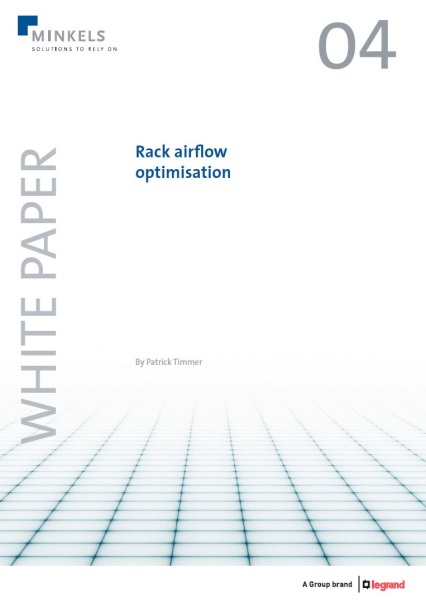 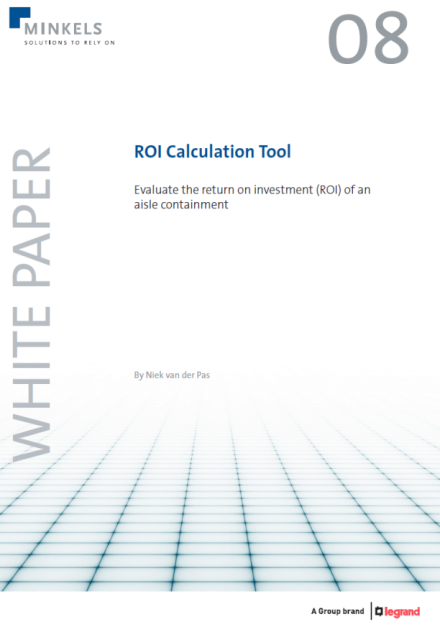 Minkels.com/whitepaper
Contactgegevens
Bedrijfsnaam:  Atos & Minkels 
E-mailadres: info@minkels.com
Standnummer: 36